Overview  Quantitative chemistry
Chemical measurements
Balanced chemical equations
Conservation of mass
Relative formula mass

Use of amount of substance (HT)
Amounts of substances in equations  (HT)
Quantities in equations (HT)
Using moles to balance equations (HT)
Limiting reactants (HT)
Concentrations of solutions 

Quantities (chemistry only)
Percentage yield
Atom economy
Moles of solutions and gases (HT)
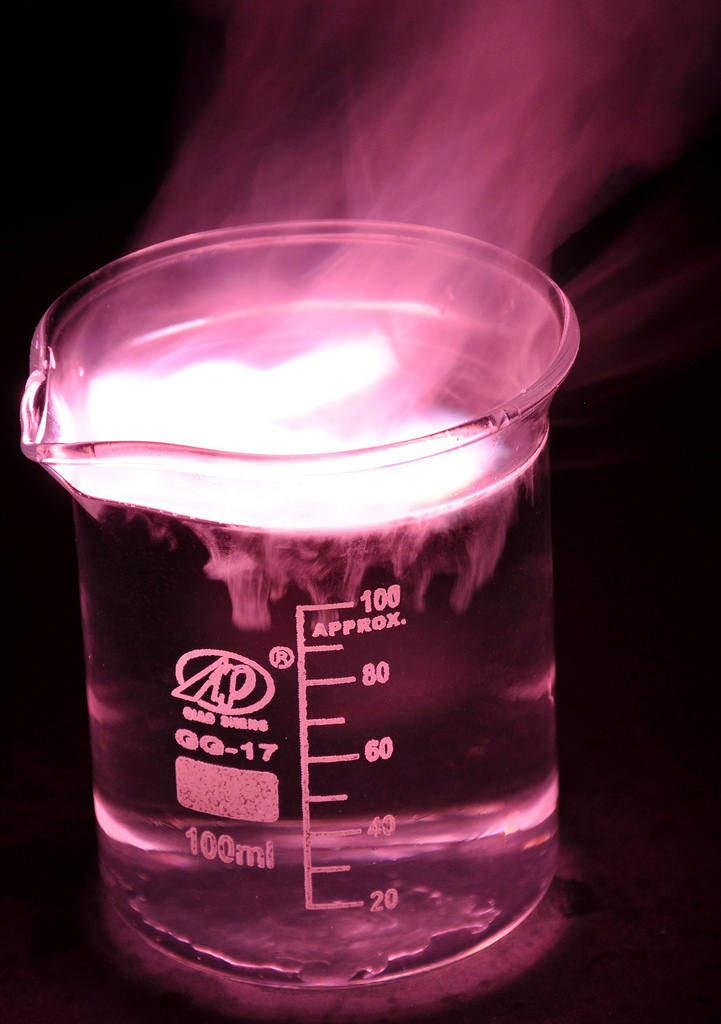 [Speaker Notes: https://c2.staticflickr.com/4/3178/4076380768_03994aed44_b.jpg]
Chemical measurements - PART 1
Chemical equations can be very useful.  
The law of conservation states that no atoms are lost or made during a chemical reaction so the mass of the product equals the mass of the reactants. 
 Chemical reactions can be represented by symbol equations which are balanced in terms of the numbers of atoms of each element involved on both sides of the equation.

State symbols s, l, g and aq are used in symbol equations.
When hydrogen molecules react with chlorine molecules, they make hydrogen chloride molecules:
H2 + Cl2  HCl

This equation shows the reactants and products, but it is not balanced.
H2 + Cl2  2HCl

This balanced equation shows that one hydrogen molecules reacts with one chlorine molecule to form two molecules of hydrochloric acid.
Chemical measurements - PART 1
When magnesium is heated in a crucible it reacts with oxygen and forms magnesium oxide:

2Mg + O2  2MgO

This equation shows that two magnesium atoms react with one oxygen molecule to form two magnesium oxide compounds.

Here are the results from the reaction:
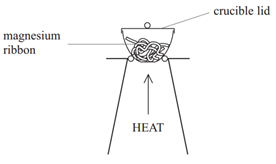 Some reactions may appear to involve a change in mass but this can be explained because a reactant or product is usually a gas and its mass has not been taken into account.  
In this example, the mass of the magnesium oxide produced is greater than the mass of the original metal.
[Speaker Notes: http://www.tutormyself.com/wp-content/uploads/img_56ad15facc33b.png]
Chemical measurements - PART 1
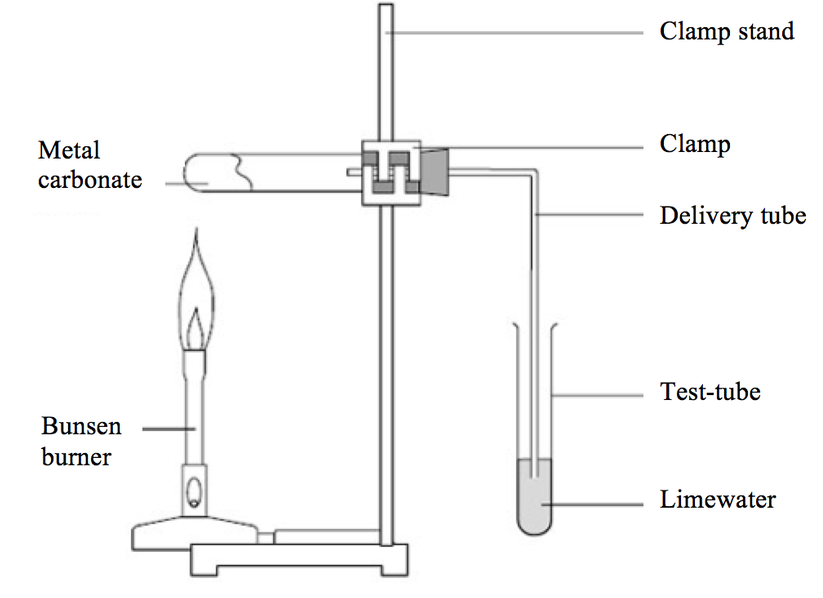 When calcium carbonate thermally decomposes it forms calcium oxide and carbon dioxide:
CaCO3  CaO + CO2
This equation shows that one calcium carbonate compound (made from one calcium, one carbon and three oxygen atoms) forms one calcium oxide compound and one carbon dioxide molecule.

Here are the results from the reaction:
In thermal decomposition of metal carbonates, carbon dioxide is produced and escapes into the atmosphere leaving the metal oxide as the only solid product.
In this example, the mass of the  calcium oxide produced is less than the mass of the metal carbonate formed.
Whenever a measurement is taken, there is always some uncertainty about the result obtained that may have come from a variety of sources within the investigation. It is useful to determine whether the mean value falls within the range of uncertainty of the result.
[Speaker Notes: https://www.google.co.uk/url?sa=i&rct=j&q=&esrc=s&source=images&cd=&cad=rja&uact=8&ved=0ahUKEwi29vnf7MLVAhUIzIMKHf0PBCwQjRwIBw&url=http%3A%2F%2Figcsechemistryrevision.weebly.com%2Fthe-periodic-table&psig=AFQjCNHbIyDlYCiPV-LD2cObgR3YO4wosA&ust=1502117113201934]
Chemical measurements - PART 1
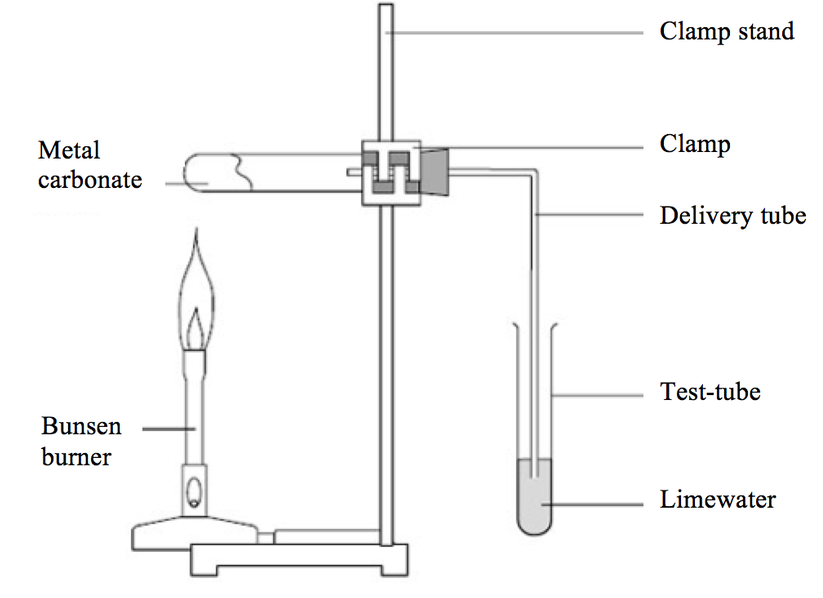 When calcium carbonate thermally decomposes it forms calcium oxide and carbon dioxide:
CaCO3  CaO + CO2
This equation shows that one calcium carbonate compound (made from one calcium, one carbon and three oxygen atoms) forms one calcium oxide compound and one carbon dioxide molecule.

Here are the results from the reaction:
In thermal decomposition of metal carbonates, carbon dioxide is produced and escapes into the atmosphere leaving the metal oxide as the only solid product.
In this example, the mass of the  calcium oxide produced is less than the mass of the metal carbonate formed.
Whenever a measurement is taken, there is always some uncertainty about the result obtained that may have come from a variety of sources within the investigation. It is useful to determine whether the mean value falls within the range of uncertainty of the result.
[Speaker Notes: https://www.google.co.uk/url?sa=i&rct=j&q=&esrc=s&source=images&cd=&cad=rja&uact=8&ved=0ahUKEwi29vnf7MLVAhUIzIMKHf0PBCwQjRwIBw&url=http%3A%2F%2Figcsechemistryrevision.weebly.com%2Fthe-periodic-table&psig=AFQjCNHbIyDlYCiPV-LD2cObgR3YO4wosA&ust=1502117113201934]
Chemical measurements - PART 2
Relative formula mass (Mr) of a compound is the sum of the relative atomic masses of the atoms in the numbers shown in the formula. 
The relative atomic masses can be found in the periodic table












In a balanced chemical equation, the sum of the relative formula masses of the reactants equals the sum of the relative formula masses of the products.
For example:		      2Mg + O2  2MgO
                                             (2x24) + (2x16)  2 x (24+16)
                                                                    80  80
NaCl
(1 x Na + 1 x Cl)
Ar:  Na (23)  Cl (35.5)

Mr = 23 + 35.5 = 58.5
H2O
(2 x H + 1 x O)
Ar: H (1)  O (16)

Mr = (1 x 2) + 16 = 18
H2SO4
(2 x H + 1 x S + 4 x O)
Ar:  H (1)  S (32)   O (16)

Mr = (1x2) + 32 + (16x4) = 98
Al2(SO4)3
(2 x Al + 3 x S + 12 x O)
Ar:  Al (27)  S (32) O (16)

Mr = (27x2) + (32x3) + (16x12) = 342
Use of amount of substance - PART 1
Chemical amounts are measured in moles.  The symbol for the unit mole is mol.

The mass of one mole of a substance in grams is numerically equal to its relative formula mass.  One mole of a substance contains the same number of the stated particles, atoms, molecules or ions as one mole of any other substance.

The number of atoms, molecules or ions in a mole of a given substance is the Avogadro constant.  The value of the Avogadro constant is 6.02 x 1023 per mole.
Number of moles = mass (g)  or  mass (g)
                                        Ar                   Mr
Mass (g) = number of moles x Ar 
           or        number of moles x Mr
How many moles of sulfuric acid molecules are there in 4.7g of sulfuric acid (H2SO4)?  Give your answer to 1 significant figure.

                        4.7 = 0.05 mol
                        98
What is the mass of 7.2 x 10-3 moles of aluminium sulfate (Al2(SO4)3)?  Give your answer to 1 decimal place.

7.2 x 10-3 x 342 = 2.5g
Use of amount of substance - PART 1HIGHER TIER
The masses of reactants and products can be calculated from balanced symbol equations.
Chemical equations can be interpreted in terms of moles.  Example:

H2 + Cl2  2HCl

This equation shows that one mole of hydrogen reacts with one mole of chlorine to form two moles of hydrochloric acid.
The balanced equation is useful because it can be used to calculate what mass of hydrogen and chlorine react together and how much hydrogen chloride is made.
Ar:  H (1) 		so mass of 1 mole of H2 	= 2 x 1 = 2g
Ar:  Cl (35.5)  		so mass of 1 mole of Cl2	= 35.5 x2 = 71g
Mr : HCl (1 + 35.5)	so mass of 1 mole of HCl 	= 36.5g
The balanced equation tells us that one mole of hydrogen reacts with one mole of chlorine to  give two moles of hydrogen chloride molecules, so turning this to masses:
1 mole of hydrogen 		= 1 x 2 		= 2g
1 mole of chlorine 		= 1 x 71 		= 71g
2 moles of hydrochloric acid	= 2 x 36.5 	= 73g
Use of amount of substance - PART 1HIGHER TIER
Sodium hydroxide reacts with chlorine to make bleach:

                 2NaOH + Cl2  NaOCl + NaCl + H2O

If you have a solution containing 100.0g of sodium 
hydroxide, what mass of chlorine gas do you need to 
convert it to bleach?

Mr : NaOH (23 + 16 + 1)	so mass of 1 mole of NaOH = 40g
Mr : Cl2 (35.5 x 2)		so mass of 1 mole of Cl2 = 71g

So 100.0g of sodium hydroxide is 100/40 = 2.5 moles

The balanced symbol equation tells us that for every two moles of sodium hydroxide, you need one mole of chlorine to react with it.
So you need 2.5/2 = 1.25 moles of chlorine
One mole of chlorine is 71g, so you will need 1.25 x 71g = 88.75g of chlorine to react with 100.0g of sodium hydroxide.
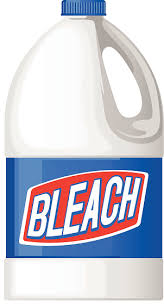 [Speaker Notes: https://www.google.co.uk/url?sa=i&rct=j&q=&esrc=s&source=images&cd=&cad=rja&uact=8&ved=0ahUKEwj-vJir4MTVAhXrBsAKHWkWDJ4QjRwIBw&url=http%3A%2F%2Fclipart-library.com%2Fbleach-bottle-cliparts.html&psig=AFQjCNEwZrD7GTPhfnI4-VkcrXeeVO_Fcw&ust=1502182494697836]
Use of amount of substance - PART 1HIGHER TIER
The balancing numbers in a symbol equation can be calculated from the masses of reactants and products by converting the masses in grams to amounts in moles and converting the number of moles to simple whole number ratios.
8.5g of sodium nitrate (NaNO3) is heated until its mass is constant.  
6.9g of sodium nitrite (NaNO2) and 1.6g of oxygen gas (O2) is produced.

NaNO3      NaNO2   +  O2
Mr: NaNO3  = 23 + 14 + (16x3) =  85
Mr: NaNO2  = 23 + 14 + (16x2) =  69
Mr: O2  	    = 16x2                     = 32

Then to convert masses to moles use:
Moles of NaNO3  = 8.5/85 = 0.1 mol
Moles of NaNO2  = 6.9/69 = 0.1 mol
Moles of O2          = 1.6/32 = 0.05 mol
Dividing the ratio by the smallest number gives 2:2:1   2NaNO3      2NaNO2   +  O2
Number of moles = mass (g)                                                         
                                        Mr
NaNO3      :    NaNO2      :      O2    
  0.01       :     0.01       :     0.05
Use of amount of substance - PART 1HIGHER TIER
In a chemical reaction involving two reactants, it is common to use an excess of one of the reactants to ensure that all the reactant is used up.  The reactant that is completely used up is called the limiting reactant because it limits the amount of products.
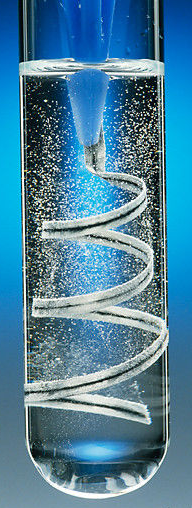 4.8g of magnesium ribbon reacts with 7.3g of HCl.  
Which is the limiting reactant?

Mg(s) + 2HCl(aq)  MgCl2(aq) + H2(g)

Ar:  Mg (24) and Ar:  Cl (35.5)  	
4.8g of Mg = 4.8/24 moles    = 0.2 mol
7.3g of HCl = 7.3/36.5 moles = 0.2 mol
From the balanced equation:
1 mole of Mg reacts with 2 moles of HCl, 
therefore 0.2 mol of Mg will need 0.4 mol of HCl to react completely, there is only 0.2 mol of HCl, so the HCl is the limiting reactant.
[Speaker Notes: https://www.google.co.uk/url?sa=i&rct=j&q=&esrc=s&source=images&cd=&cad=rja&uact=8&ved=0ahUKEwipmbLB4MTVAhVMCcAKHRezDfYQjRwIBw&url=http%3A%2F%2Fthaydungdayhoa.com%2Fvideo-clip%2Fmagie-tac-dung-voi-dung-dich-axit-clohydric.html&psig=AFQjCNGLBqWTLdXFIBC5sgzgj1iDJR1bVg&ust=1502182612745360]
Calculations - PART 2
Chemists quote the amount of substance (solute) dissolved in a certain volume of the solution.  The units used to express the concentration can be grams per decimetre cubed (g/dm3).  A decimetre (1dm 3) cubed is equal to 1000cm3.

The blackcurrant juice is getting more concentrated – the darker colour indicates more squash is in the same volume of its solution
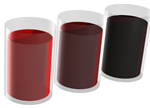 Example 1:
If you know the mass of the solute dissolved in a certain volume of solution, you can work out the concentration using:

Concentration =     amount of solute (g)          
      (g/dm3 )        Volume of solution (dm3)

Remember if you are using cm3 to multiply the volume by 1000 to covert to dm3
50g of sodium hydroxide is dissolved in water to make up 200cm3 . 

What is the concentration in dm3?

50g/200cm3= 0.25g/cm3
0.25g/cm3 x 1000 = 250g/dm3
Calculations - PART 2
Example 2:
HIGHER:

You can increase the concentration of an aqueous solution by:

Adding more solute and dissolving it in the same volume of its solution.

Evaporating off some of the water from the solution so you have the same mass of solute in a smaller volume of solution.
A solution of sodium chloride has a concentration of 200g/dm3.

What is the mass of sodium chloride in 700cm3 of solution?

Convert 700cm3 into dm3
700/1000 = 0.7 dm3

Then rearrange the equation
amount of solute = concentration x volume of solution
             (g)                        (g/dm3)                     (dm3)


200g/dm3 x 0.7 dm3 = 140g
Yield and atom economy - CHEMISTRY ONLY
Even though no atoms are gained or lost in a chemical reaction, it is not always possible to obtain the calculated amount of product because:

The reaction may not go to completion because it is reversible
Some of the product may be lost when it is separated from the reaction mixture
Some of the reactants may react in ways different to the expected reactions

The amount of product obtained is known as the yield.
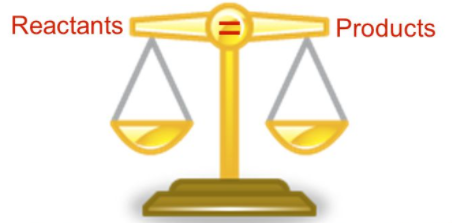 The theoretical yield is the maximum calculated amount of a product that could be formed from a given amount of reactants.

The actual yield is the actual amount of product obtained from a chemical reaction.
[Speaker Notes: https://www.google.co.uk/url?sa=i&rct=j&q=&esrc=s&source=images&cd=&ved=0ahUKEwjSltDYrsPVAhWrKsAKHRnNB70QjRwIBw&url=http%3A%2F%2Fslideplayer.com%2Fslide%2F3592418%2F&psig=AFQjCNHGiju0DEs91_r5gjgI3eDgDsEfaA&ust=1502134825976090]
Yield and atom economy - CHEMISTRY ONLY
When compared with the maximum theoretical amount as a percentage, it is called the percentage yield and is calculated as:                                          
               Percentage yield =     mass of product actually made          x    100
                                               maximum theoretical mass of product
A piece of sodium metal is heated in chlorine gas.  A maximum theoretical mass of 10g for sodium chloride was calculated, but the actual yield was only 8g. 
Calculate the percentage yield. 
                                         
   Percentage yield = 8/10 x 100
                                   = 80%

This means the percentage yield is 80%
HIGHER:
200g of calcium carbonate is heated.  It decomposes to make calcium oxide and carbon dioxide.  Calculate the theoretical mass of calcium oxide made.
                                          
                  CaCO3  CaO + CO2
Mr of  CaCO3 = 40 + 12 + (16x3) = 100
Mr of CaO      = 40 + 16 = 56
100g of CaCO3 would make 56 g of CaO
So 200g would make 112g
Yield and atom economy - CHEMISTRY ONLY
The atom economy (atom utilisation) is a measure of the amount of starting materials that end up as useful products.  It is important for sustainable development and for economic reasons to use reactions with high atom economy.  The percentage atom economy is calculated using a balanced equation for the reaction as follows:
                       Relative formula mass of desired product from equation      x   100
                    Sum of relative formula mass of all reactants from equation
Example:
Calculate the atom economy for making hydrogen by reacting zinc with hydrochloric acid: 
Zn + 2HCl → ZnCl2 + H2
Mr of H2        = 1 + 1 = 2
Mr of ZnCl2 = 65 + 35.5 + 35.5 = 136
Atom economy = 2∕136 + 2 × 100 
                             = 2∕138 × 100  = 1.45%
This method is unlikely to be chosen as it has a low atom economy.
The less waste there is, the higher the atom economy, the less materials are wasted, less energy used, so making the process more economic, 'greener' and sustainable.
Quantities – CHEMISTRY ONLYHigher
The concentration of a solution is the amount of solute per volume of solution. 
Chemists measure concentration in moles per cubic decimetre (mol/dm3).
Concentration  =     amount (mol) 
    (mol/dm3)            volume (dm3)
Example 2:
Example 1:
Calculate the mass of magnesium chloride (MgCl2) if there is 1 dm3 of a 1mol/ dm3 solution.  

Mass of 1 mole of magnesium chloride = 24 + (35.5 × 2) = 95 g So there are 95 g of magnesium chloride in 1 dm3 of a 1 mol/dm3 solution.
What is the concentration of a solution that has 35.0g of solute in 0.5dm3of solution?

35/0.5 = 70 g/dm3
Quantities - CHEMISTRY ONLYHigher
If the volumes of two solutions that react completely are known and the concentrations of one solution is known, the concentration of the other solution can be calculated.
2NaOH(aq) + H2SO4(aq)→ Na2S04(aq) + 2H2O(l)

It takes 12.20cm3 of sulfuric acid to neutralise 24.00cm3 of sodium hydroxide solution, which has a concentration of 0.50mol/dm3.

Calculate the concentration of the sulfuric acid in g/dm3
0.5 mol/dm3 x (24/1000) dm3 = 0.012 mol of NaOH
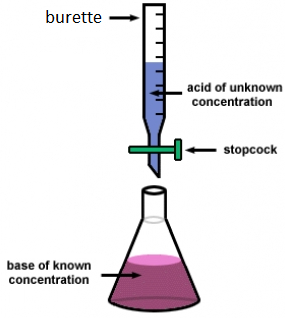 The equation shows that 2 mol of NaOH reacts with 1 mol of H2SO4, so the number of moles in 12.20cm3 of sulfuric acid  is (0.012/2) = 0.006 mol of sulfuric acid

Calculate the concentration of sulfuric acid in mol/ dm3
0.006 mol x (1000/12.2) dm3 =0.49mol/dm3

Calculate the concentration of sulfuric acid in g/ dm3
H2SO4 = (2x1) + 32 + (4x16) = 98g
0.49 x 98g = 48.2g/dm3
[Speaker Notes: https://www.google.co.uk/url?sa=i&rct=j&q=&esrc=s&source=images&cd=&cad=rja&uact=8&ved=0ahUKEwic9fD53sTVAhXXFsAKHSJ7Dr8QjRwIBw&url=https%3A%2F%2Fdashboard.dublinschools.net%2Flessons%2F%3Fid%3De9c698fd6c35d97ff2e23fd627aef61a&psig=AFQjCNEPUZuHN4PUAqRXuixkOonJ1d2CJw&ust=1502182150450095]
Quantities - CHEMISTRY ONLYHigher
Equal amounts of moles or gases occupy the same volume under the same conditions of temperature and pressure.  The volume of one mole of any gas at room temperature and pressure (rtp) (20°C and 1 atmospheric pressure) is 24 dm3.
You can calculate the volume of a gas at room temperature and pressure from its mass and relative formula mass using the equation:

Number of moles =               mass
	                    relative formula mass
Volume of gas at rtp = moles x 24
You can calculate the volumes of gaseous reactants and products from a balanced equation and a given volume of a gaseous reactant or product using the following equation:
Volume of gas at rtp = number of moles   x   molar mass 
                                                          volume (24 dm3)
Quantities - CHEMISTRY ONLYHigher
What is the volume of 3.5g of hydrogen? 
Ar :  H (1) 
Mr : H2 = 2
1 mole in g = 2g
3.5/2 = 1.75 mol

volume H2 = 1.75 x 24 = 42 dm3
6g of a hydrocarbon gas had a volume of 4.8 dm3. Calculate its molecular mass.

1 mole = 24 dm3, so 4.8/24 = 0.2 mol
Mr = 6 / 0.2 = 30
if 6g = 0.2 mol, 1 mol equals 30 g
What mass of magnesium carbonate is needed to make 6 dm3 of carbon dioxide?
        MgCO3(s) + H2SO4(aq)  MgSO4(aq) + H2O(l) +CO2(g)
1 mole = 24 dm3, 6 dm3 is equal to 6/24 = 0.25 mol of gas
From the equation, 1 mole of MgCO3 produces 1 mole of CO2, which occupies a volume of 24 dm3.
so 0.25 moles of MgCO3 is needed to make 0.25 mol of CO2 
Mr : MgCO3 = 24 + 12 + (3 x 16) = 84,
Mass of MgCO3  = 0.25 x 84 = 21g
What is the volume of 11.6 g of 
butane (C4H10) gas at RTP?

Mr : (4 x 12) + (10 x 1) = 58
11.6/58 = 0.20 mol
volume =  0.20 x 24 = 4.8 dm3